Figure 1. The approximate locations of the anterograde tracer injections are indicated by dots on the schematic drawing ...
Cereb Cortex, Volume 15, Issue 12, December 2005, Pages 1887–1899, https://doi.org/10.1093/cercor/bhi067
The content of this slide may be subject to copyright: please see the slide notes for details.
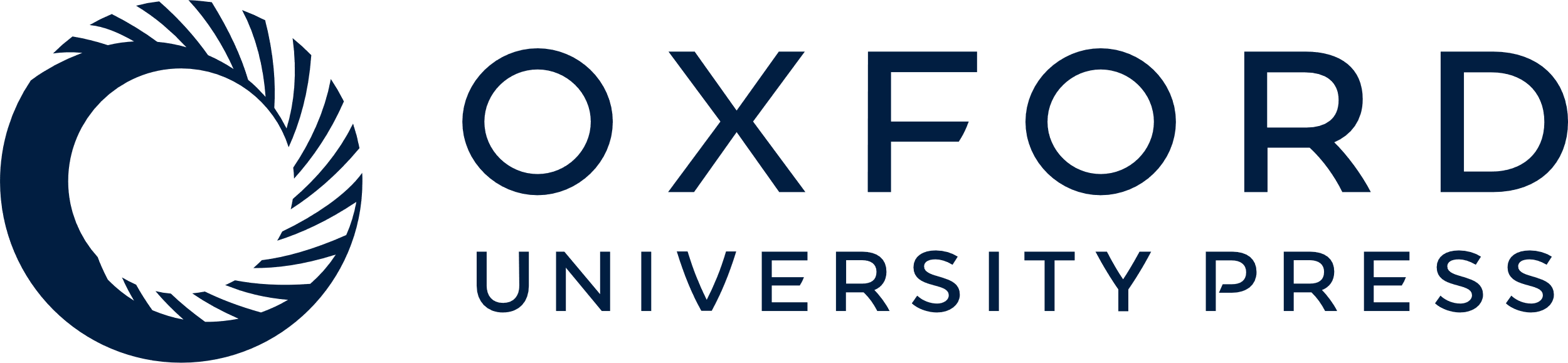 [Speaker Notes: Figure 1. The approximate locations of the anterograde tracer injections are indicated by dots on the schematic drawing of the macaque left hemisphere. Anterior is to the left and dorsal is at the top. Area V1 (V1) and the dorsal part of area TE (TEd) are outlined by broken lines. Two subregions, TEad (anterodorsal) and TEpd (posterodorsal) are separated at thin dotted line (see Materials and Methods for details). In the following figures, the photos and drawings of the right hemisphere of the brain have been reversed to better facilitate a comparison with the left hemisphere. Table 1 provides the details of individual injections. amt, anterior middle temporal sulcus; pmt, posterior middle temporal sulcus; st, superior temporal sulcus; lu, lunate sulcus; io, inferior occipital sulcus.


Unless provided in the caption above, the following copyright applies to the content of this slide: © The Author 2005. Published by Oxford University Press. All rights reserved. For permissions, please e-mail: journals.permissions@oupjournals.org]